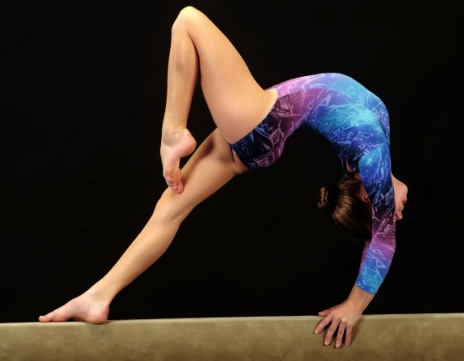 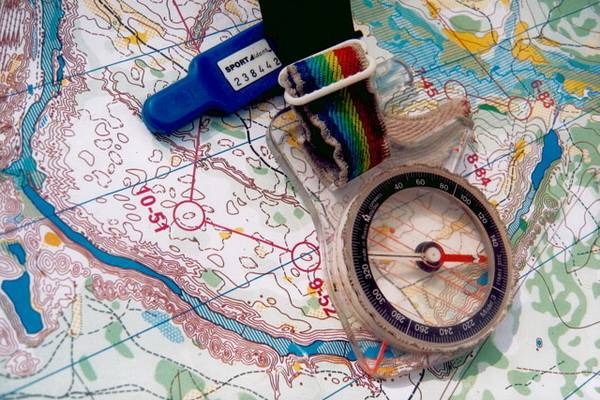 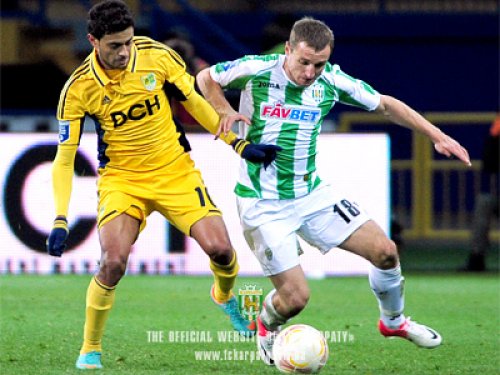 Набор в отделения МБУДО «ДЮСШ» на 2023-2024 учебный год
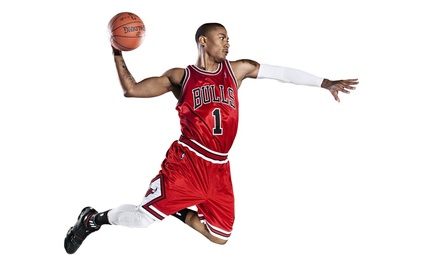 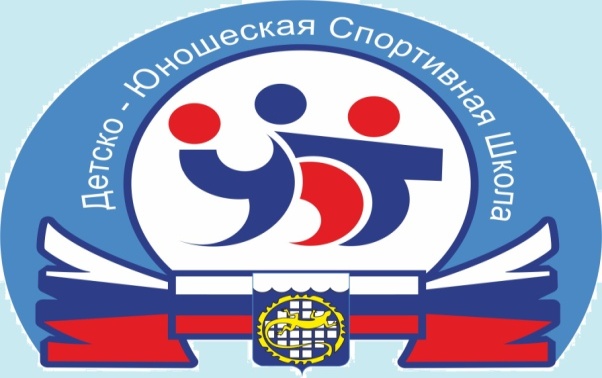 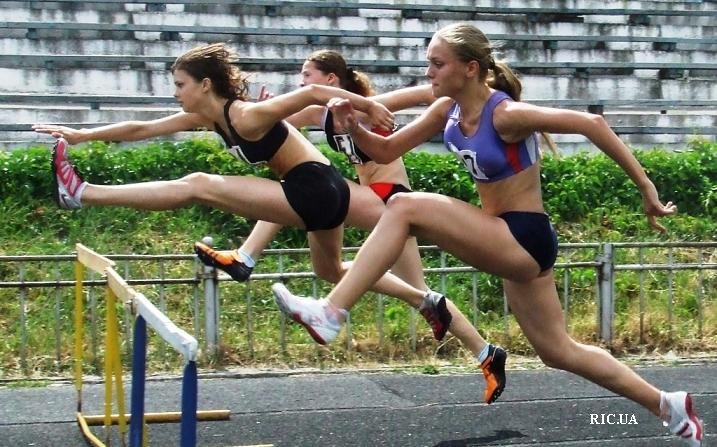 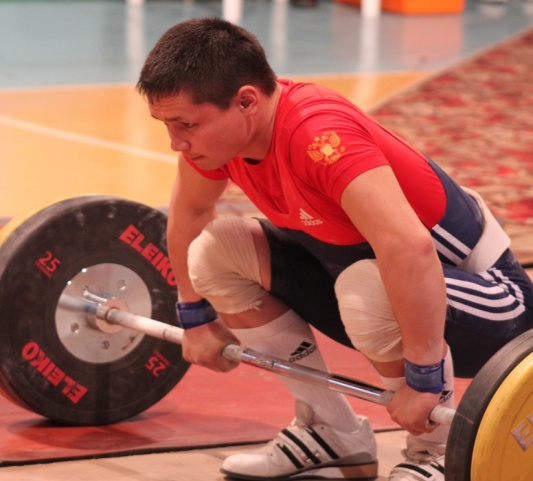 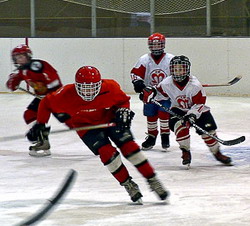 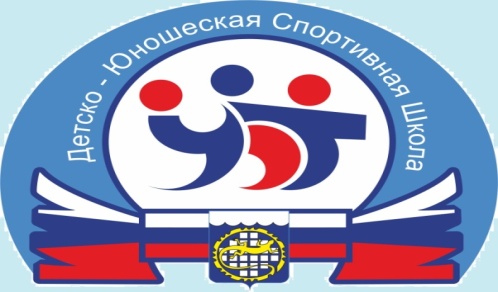 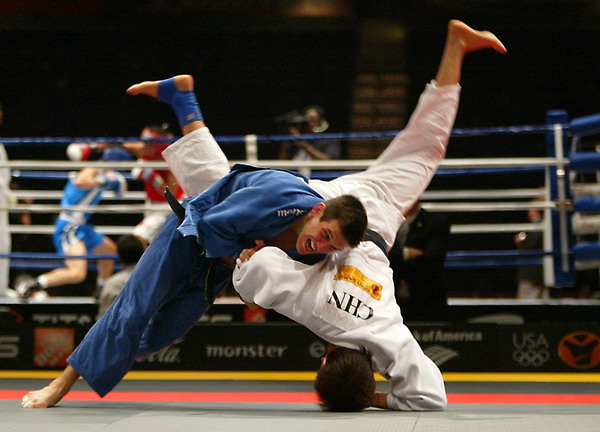 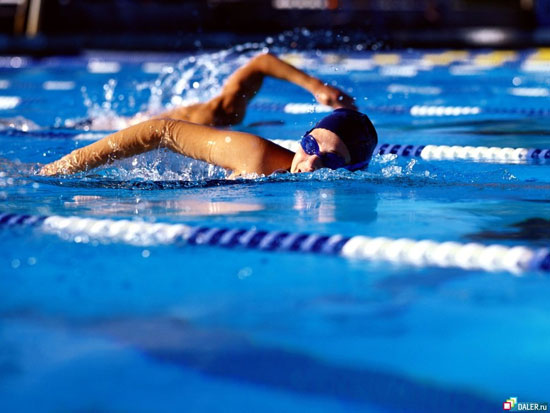 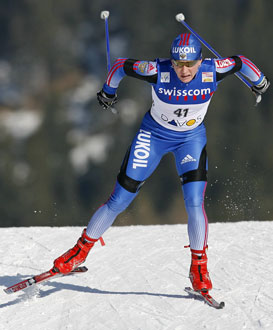 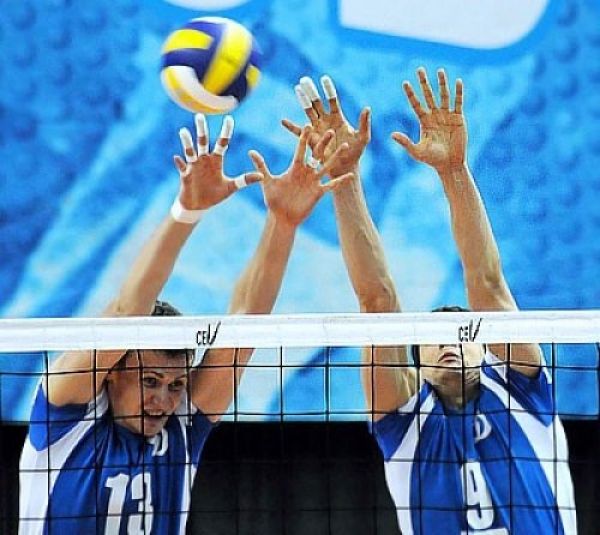 Все справки по вопросам набора по телефону: 5-54-38,  5-65-76 (Администрация МБУДО «ДЮСШ»)